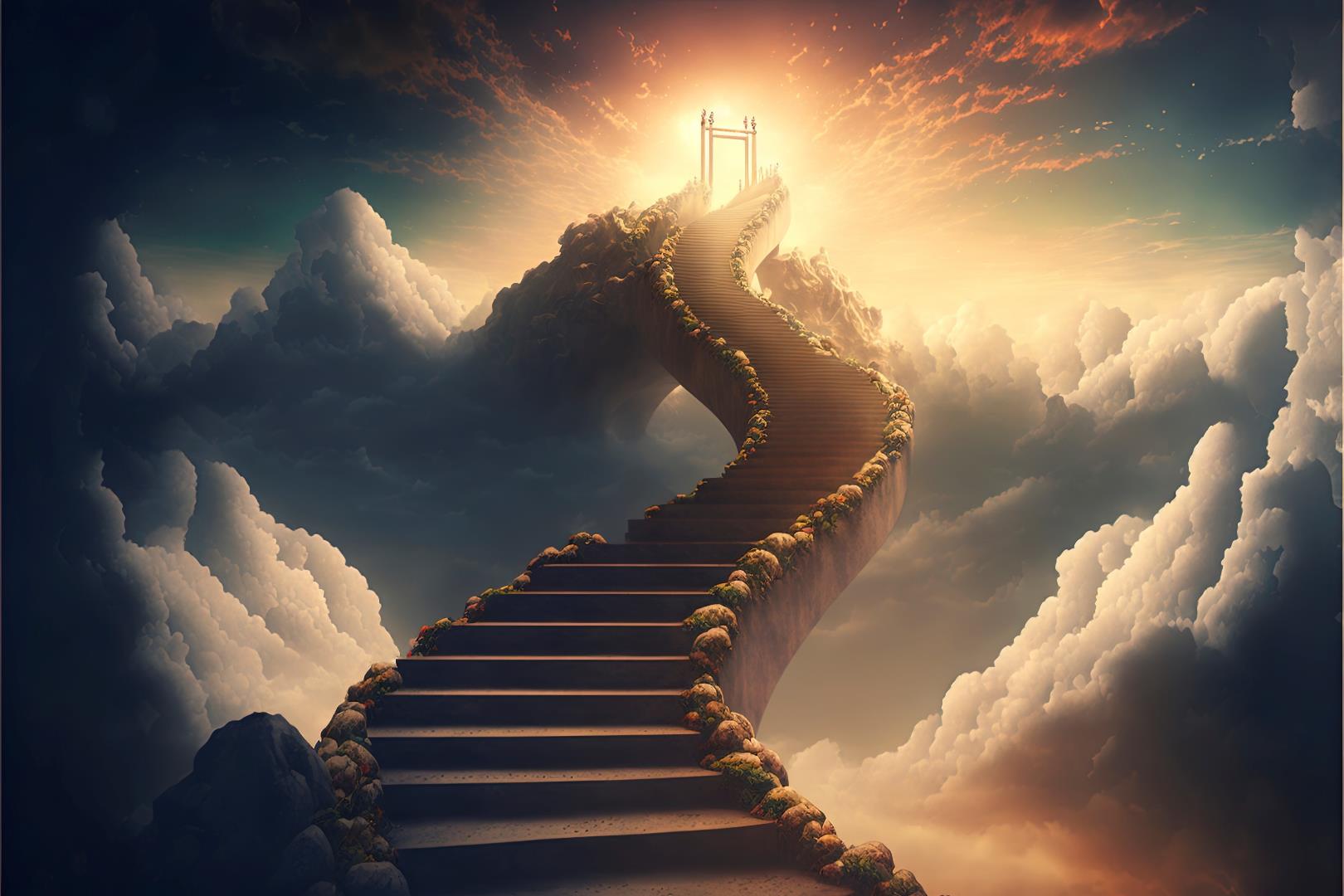 Duas Importantes Mulheres na História de um Povo
07 de Julho de 2024
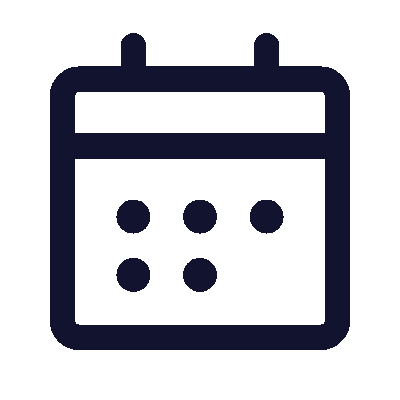 3º trimestre 2024
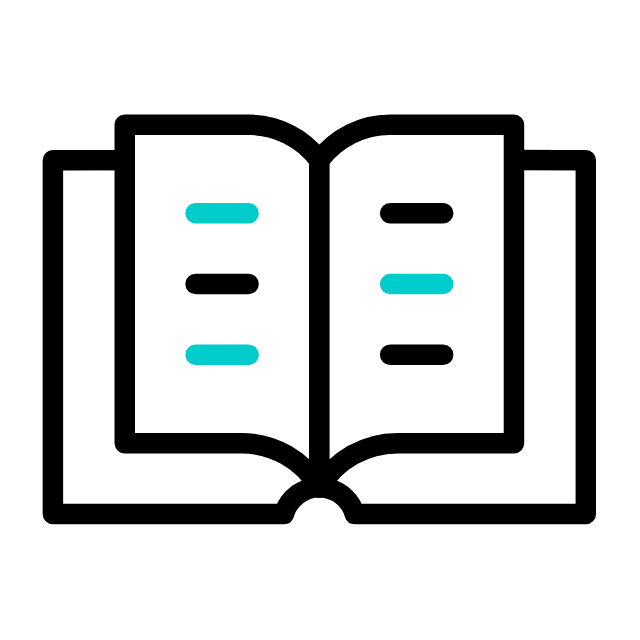 LIÇÃO 01
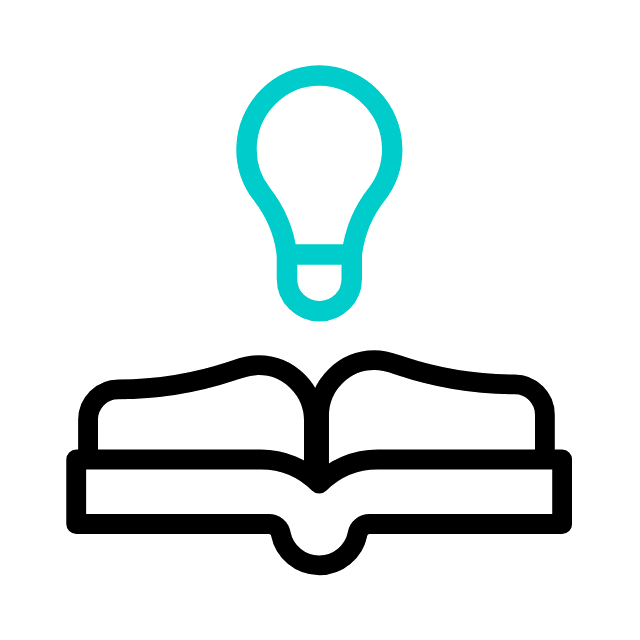 TEXTO ÁUREO
Então, as mulheres disseram a Noemi:
Bendito seja o Senhor, que não deixou, hoje, de te dar remidor, e seja o seu nome afamado em Israel.” (Rt 4.14)
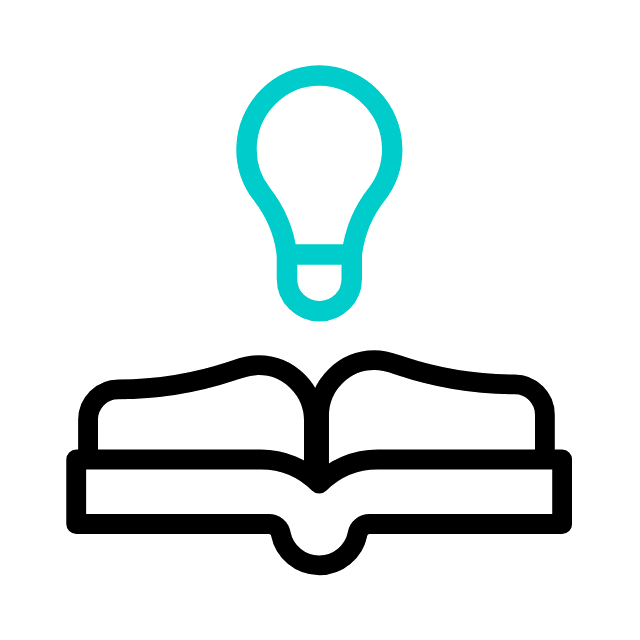 VERDADE PRÁTICA
Conhecidas ou anônimas, muitas mulheres foram fundamentais no plano divino de redenção da humanidade.
TEXTO BÍBLICO
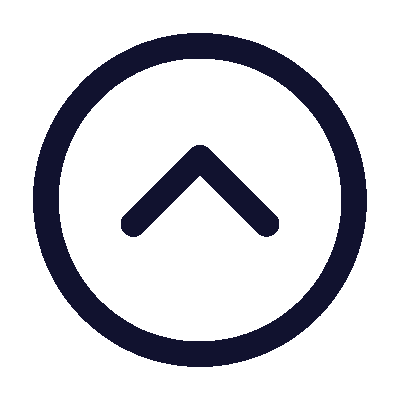 João 3.1-8
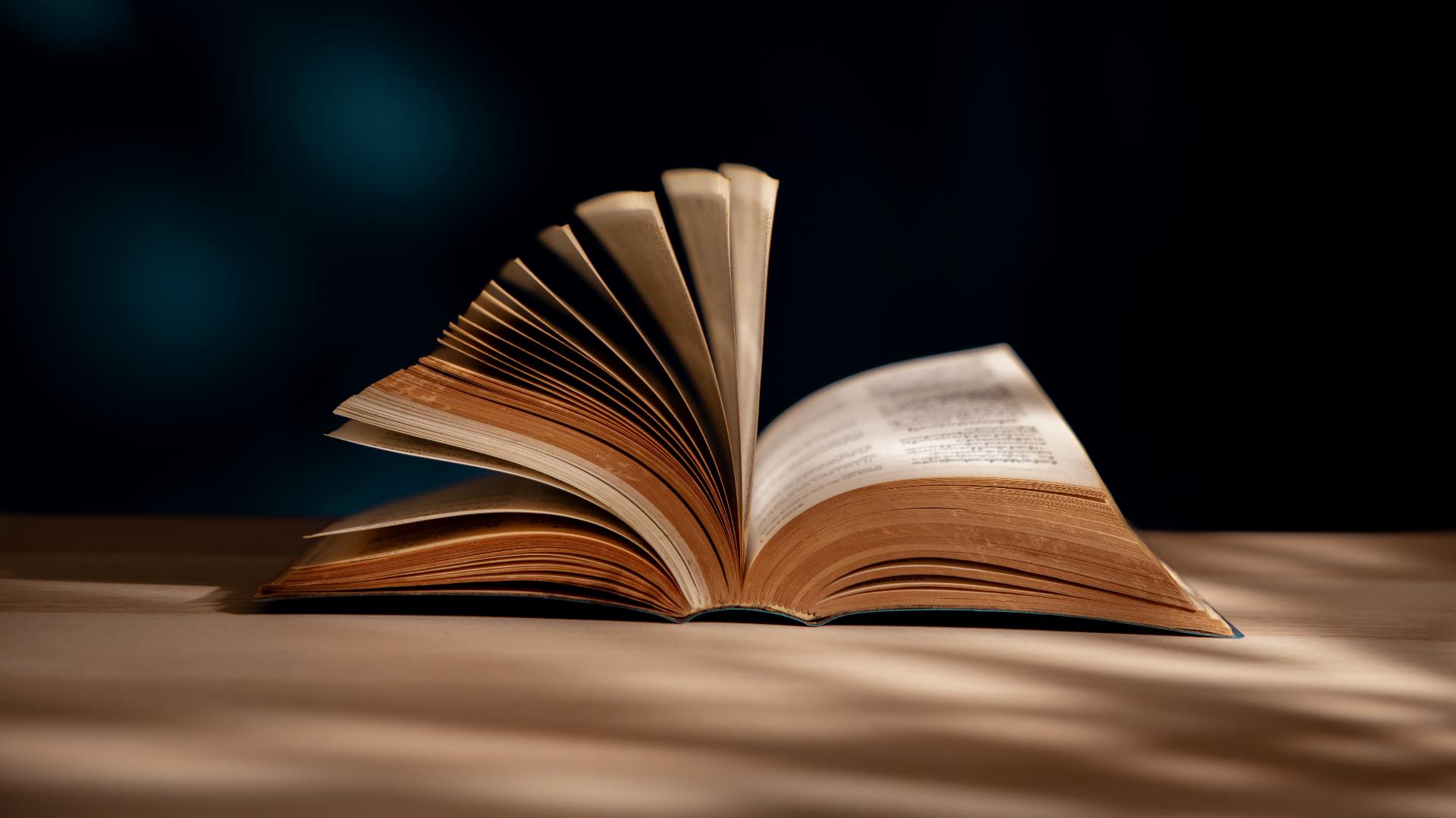 INTRODUÇÃO AO TRIMESTRE
Neste trimestre, temos o privilégio de estudar dois livros históricos do Antigo Testamento cujas personagens centrais são duas mulheres: Rute e Ester.
A partir desses dois livros, aprenderemos lições que servem de ensinamento e edificação espiritual para a Igreja de Cristo.
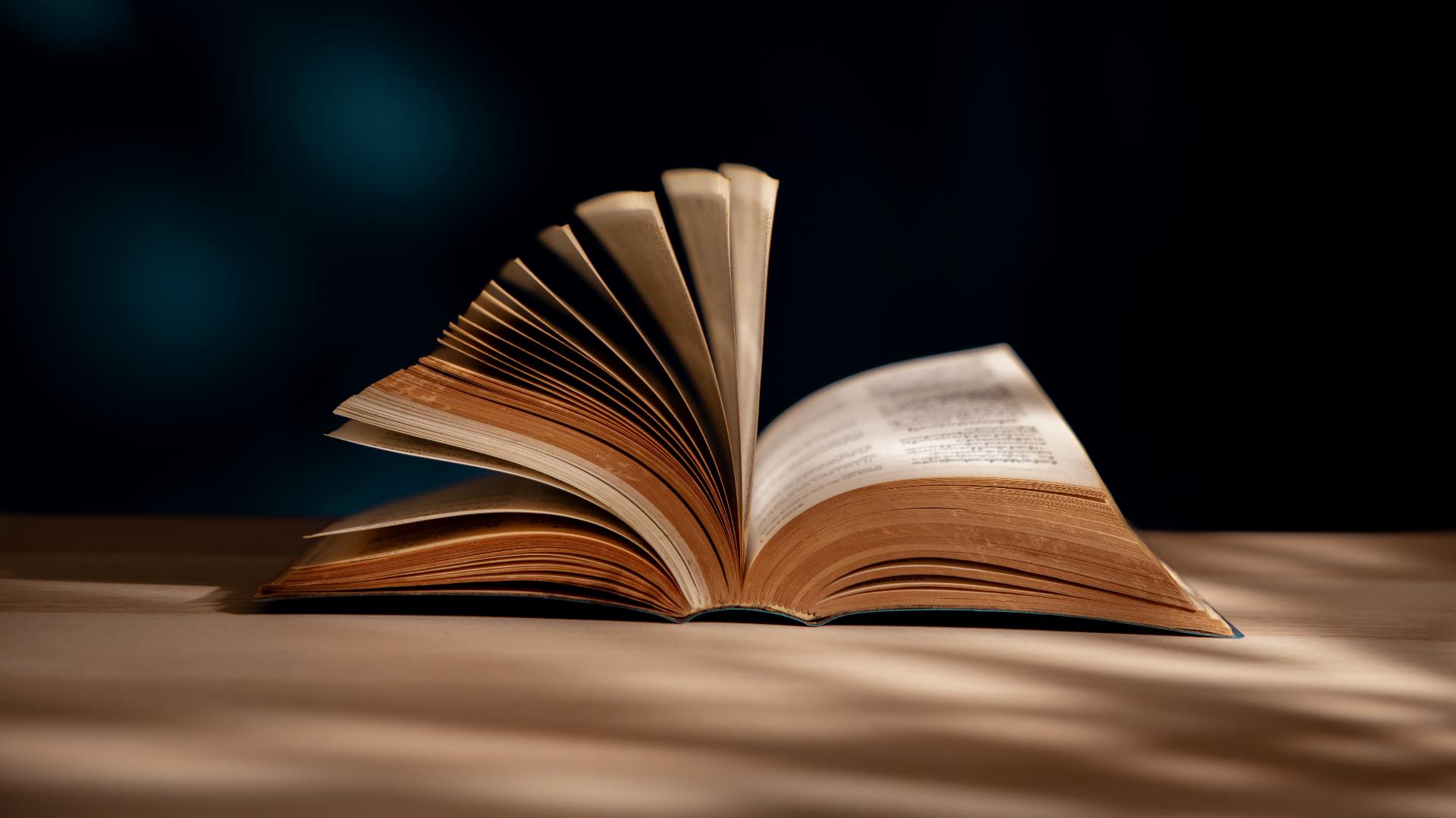 COMENTARÍSTA DO TRIMESTRE
O comentarista deste trimestre é pastor Silas Queiroz, membro do Conselho de Comunicação e Imprensa da CGADB. Jornalista, Bacharel em Teologia e Direito, Procurador-Geral do município de Ji-Paraná, RO. Atua como pastor nas congregações de Ji-Paraná, cidade na qual reside.
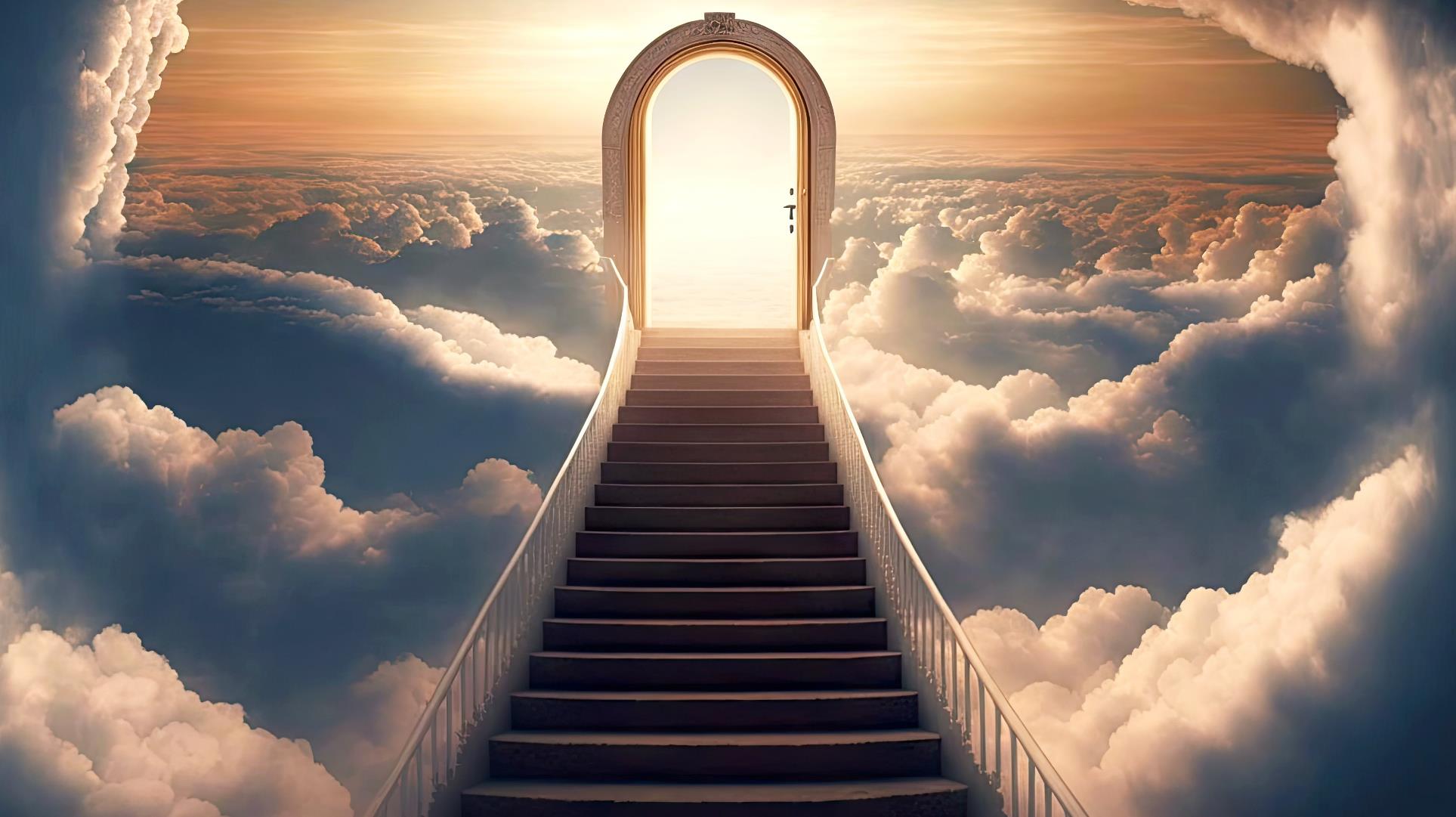 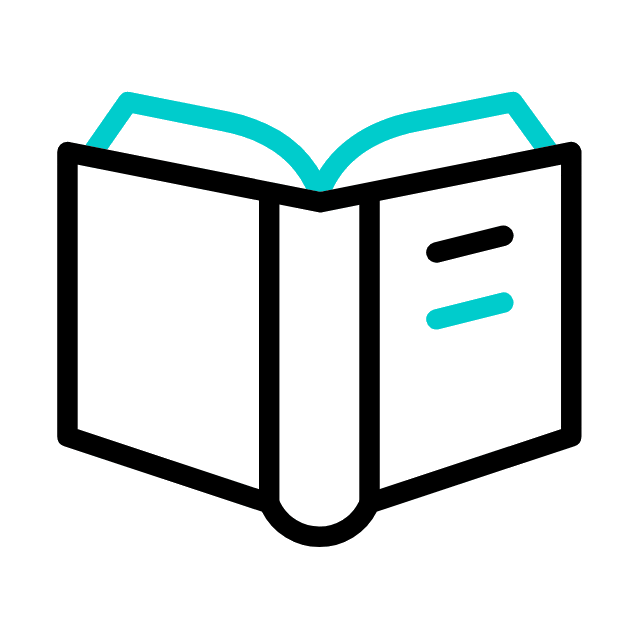 INTRODUÇÃO
Rute e Ester viveram em épocas, circunstâncias e contextos muito diferentes, mas expressaram as mesmas virtudes espirituais e morais: fé, convicção, humildade, coragem, obediência, simplicidade, pureza, abnegação, temor a Deus e disposição de servir. Essas duas mulheres foram fundamentais para a preservação do povo judeu, a descendência piedosa de Abraão.
OBJETIVOS DA LIÇÃO
Apresentar
Traçar
Refletir
a respeito da mulher cristã como protagonista no Reino de Deus
o perfil de Rute, a moabita
o perfil de Ester, a judia que ascendeu ao posto de rainha;
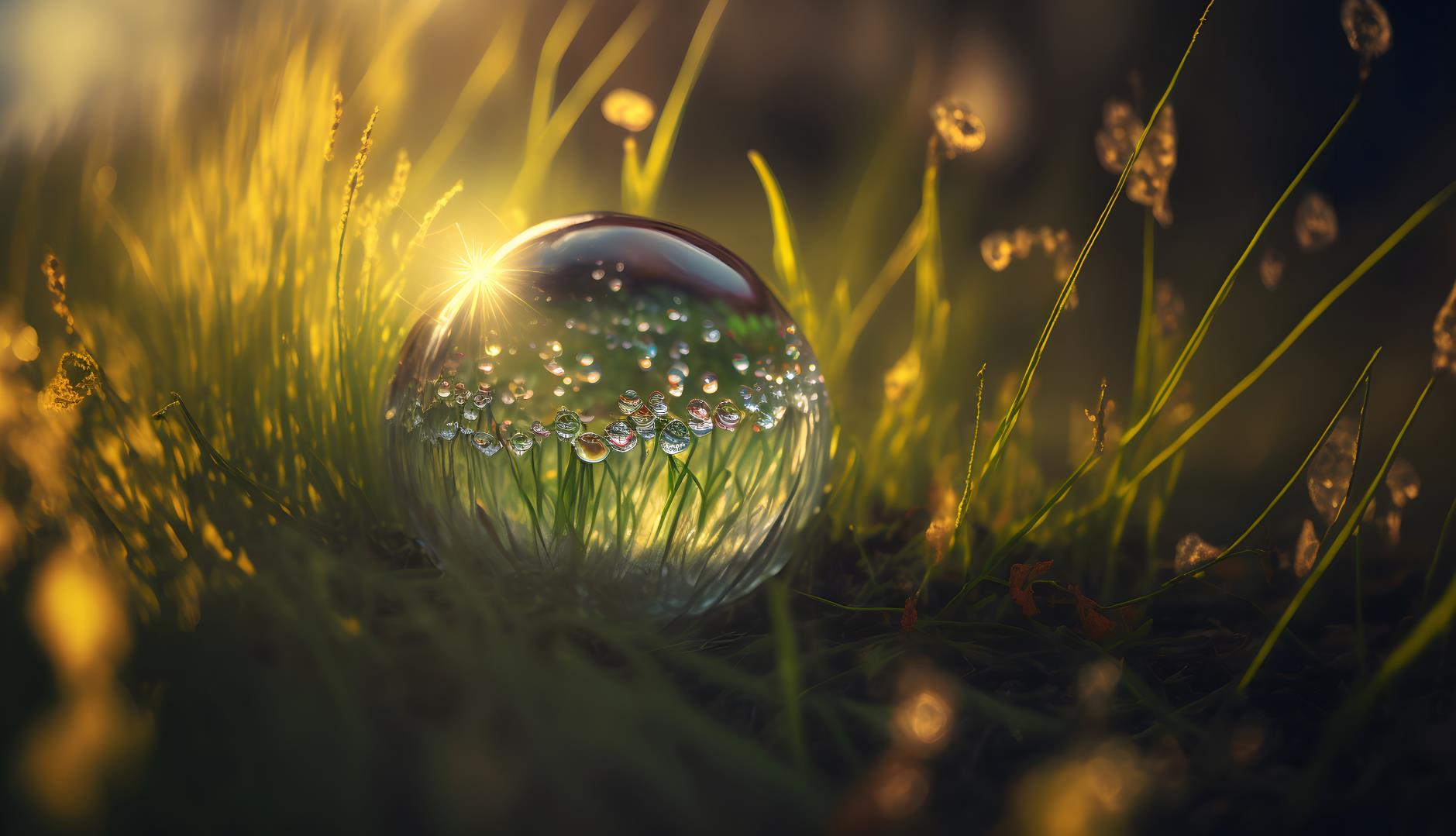 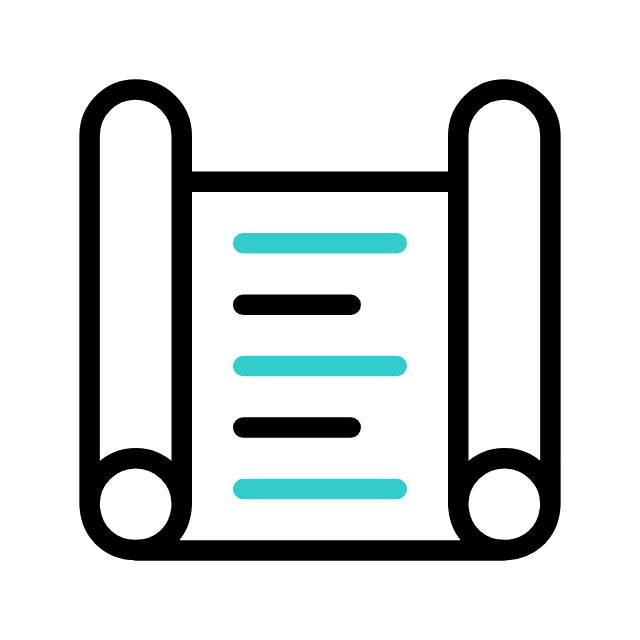 I. RUTE:
UMA MULHER IMPORTANTE PARA A LINHAGEM DE DAVI
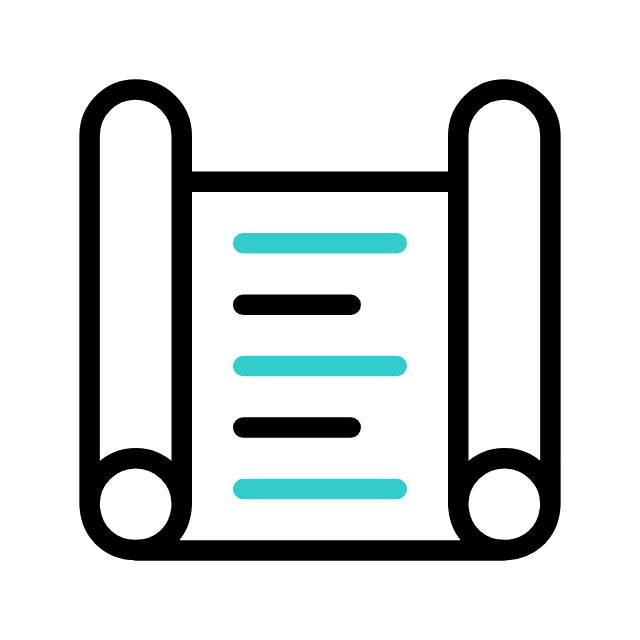 1. Uma moabita
Descendentes de Moabe,
filho da relação incestuosa de Ló, o sobrinho de Abraão, com sua filha mais velha (Gn 19.30-37), os moabitas eram um povo pagão, hostil a Israel desde os dias do rei Balaque (Nm 22.1-6; Dt 23.3,4; Jz 11.17).
I - RUTE: UMA MULHER IMPORTANTE PARA A LINHAGEM DE DAVI
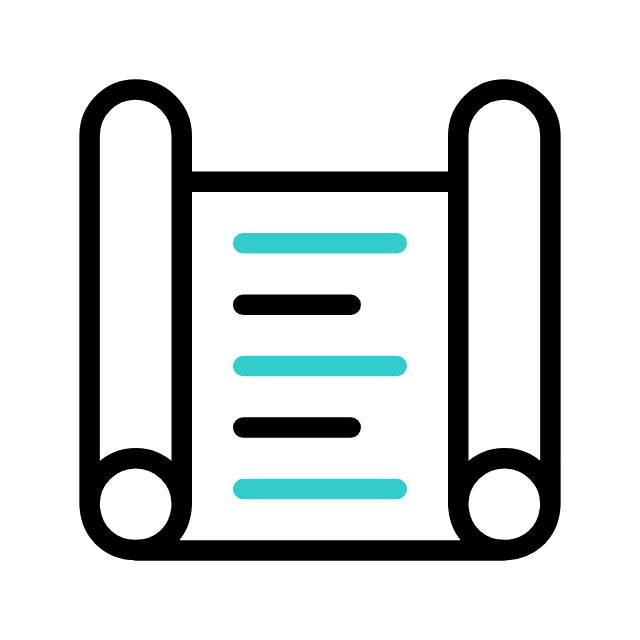 1. Uma moabita
Habitavam a leste do mar Morto (atual Jordânia) e eram dados à idolatria e à imoralidade sexual
(Nm 25.1,2; Ap 2.14).
I - RUTE: UMA MULHER IMPORTANTE PARA A LINHAGEM DE DAVI
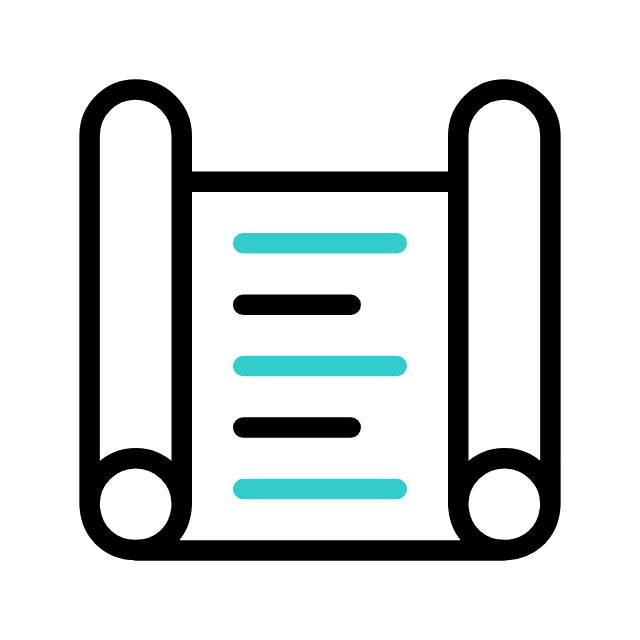 1. Uma moabita
Quem poderia imaginar que uma mulher moabita faria parte da genealogia do grande rei Davi e do nosso Senhor Jesus Cristo?
I - RUTE: UMA MULHER IMPORTANTE PARA A LINHAGEM DE DAVI
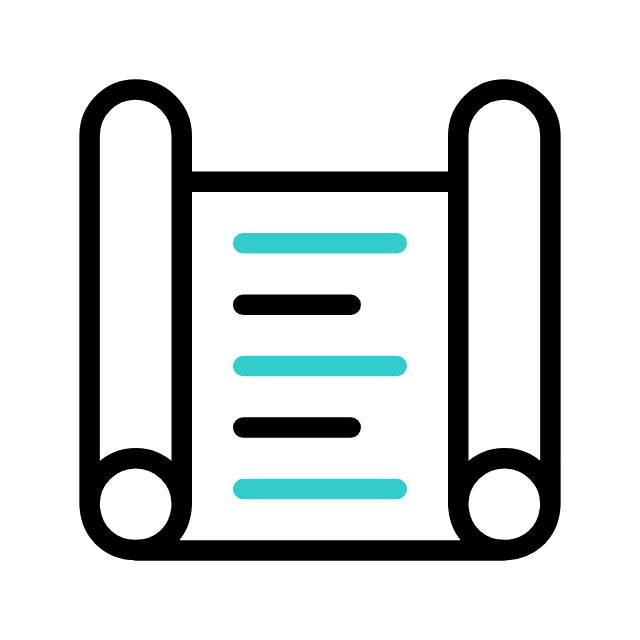 2. A família belemita
A história de Rute muda a partir de seu ingresso em uma piedosa família de Belém de Judá, que peregrinava nos campos de Moabe por causa da fome que assolava a terra de Israel (Rt 1.1).
I - RUTE: UMA MULHER IMPORTANTE PARA A LINHAGEM DE DAVI
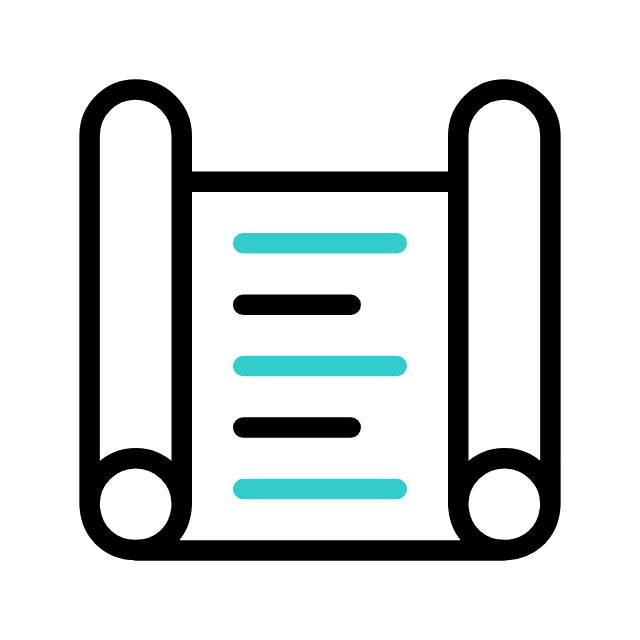 3. Matrimônio e maternidade
Esta síntese biográfica tem seu ápice em Belém, com dois eventos que foram fundamentais para que o propósito de Deus se cumprisse na vida dessa moabita:
I - RUTE: UMA MULHER IMPORTANTE PARA A LINHAGEM DE DAVI
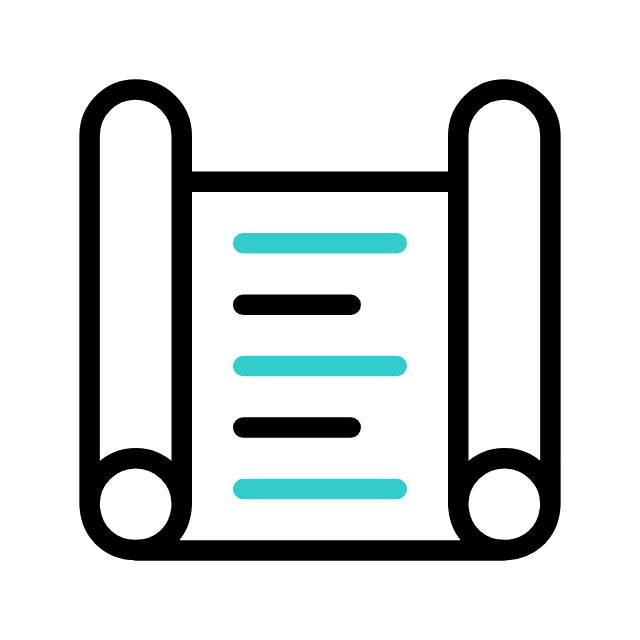 3. Matrimônio e maternidade
O apego a sua sogra e o casamento com Boaz. Honrar o casamento e a geração de filhos traz a bênção de Deus para muitas gerações
(Hb 13.4; Sl 127.3-5)
I - RUTE: UMA MULHER IMPORTANTE PARA A LINHAGEM DE DAVI
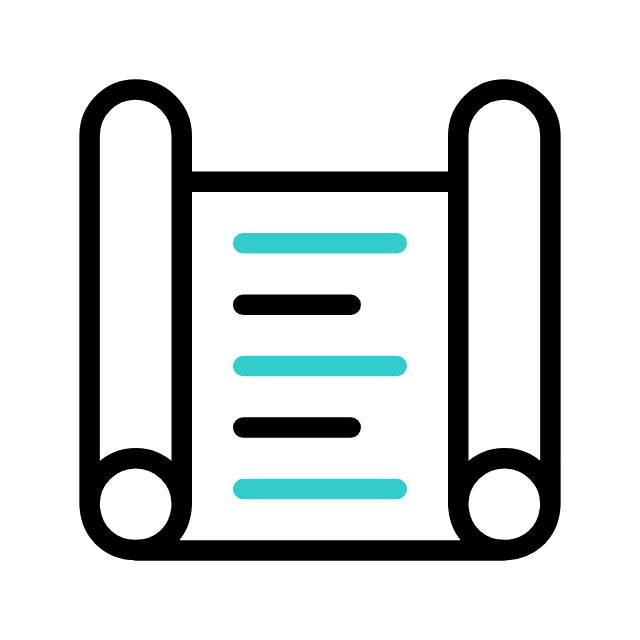 Sinopse I
Rute era uma mulher moabita, de família belemita, que escolheu viver com sua sogra após a morte de seu esposo.
I - RUTE: UMA MULHER IMPORTANTE PARA A LINHAGEM DE DAVI
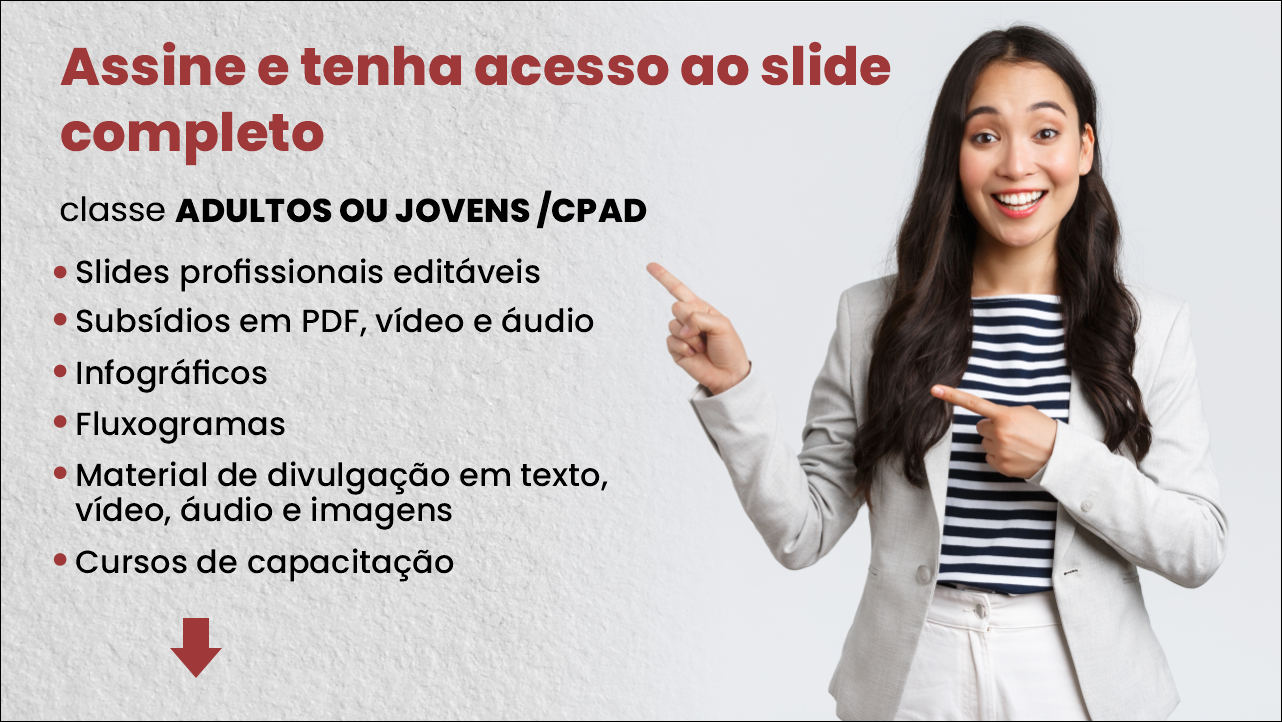 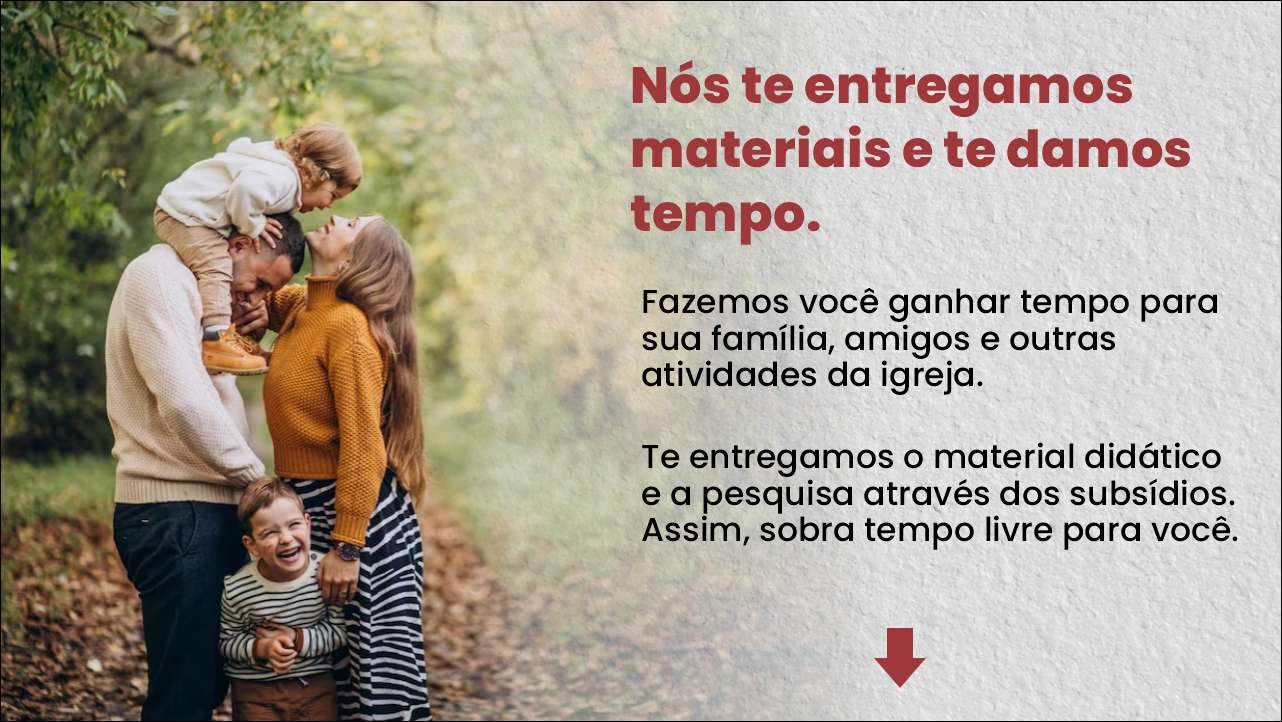 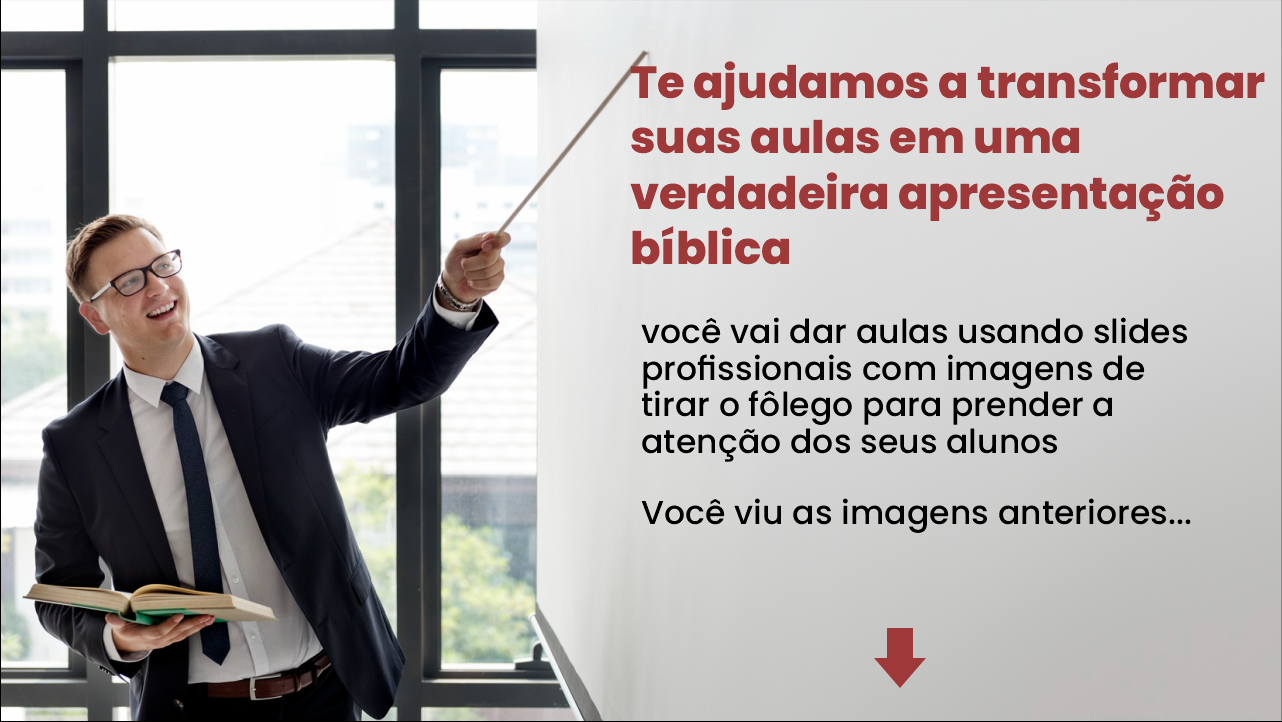 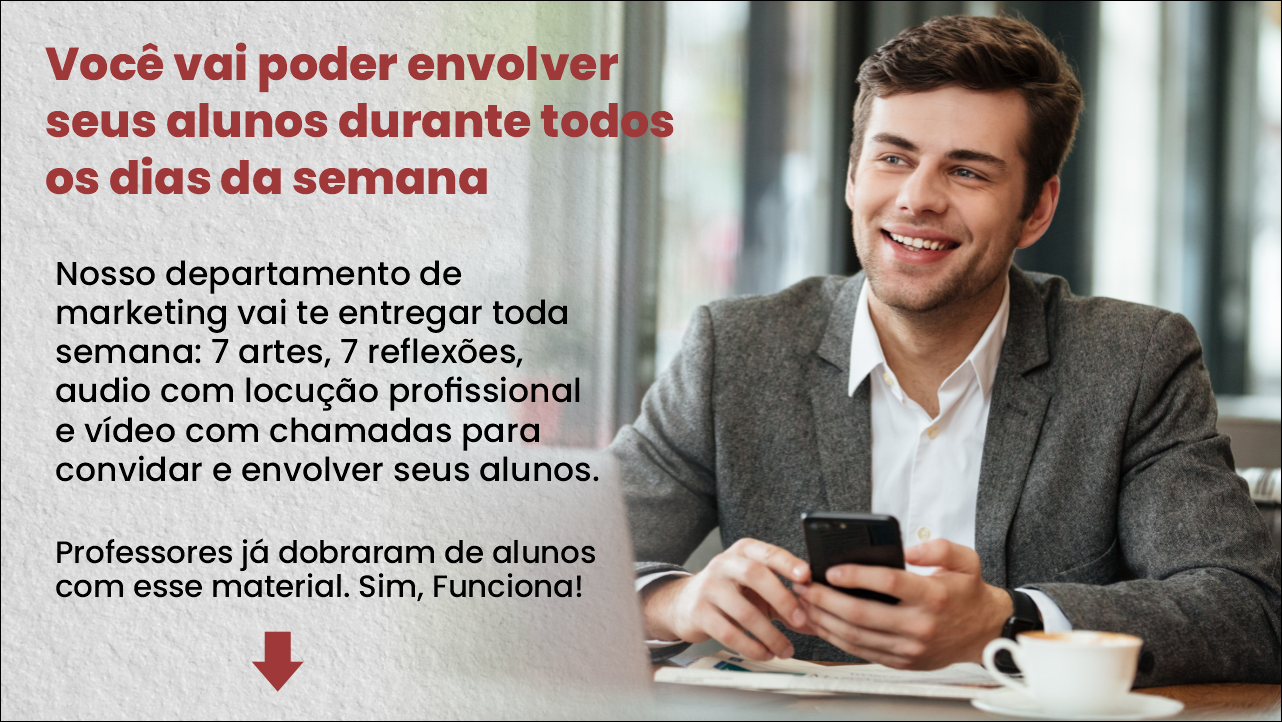